EURÓPAI ROMANTIKUS FESTŐK
ÉS  
SZOBRÁSZ
FESTŐK 

HENRY  FUSELI                                                  1741-1825 
JOHAN CHRISTIAN DAHL                                   1788-1857  
BAREND CORNELIS KOEKKOEK                        1803-1862 
KNUD LARSEN BERGSLIEN                                1827-1908
  

SZOBRÁSZ 
 
JEAN-BAPTISTE CARPEAUX                               1827-1862
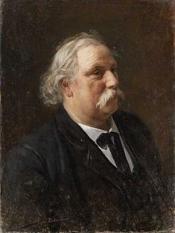 KNUD LARSEN BERGSLIEN 
1827-1908
Knud Larsen Bergslien (Voss, Hordaland megye 1827. május 15. – Christiania 1908. november 27. norvég arckép- és történelmi festő, a norvég nemzeti romantikus festészet képviselője.
Knud Bergslien: Temetési menet, 1858, előtt, litográfia
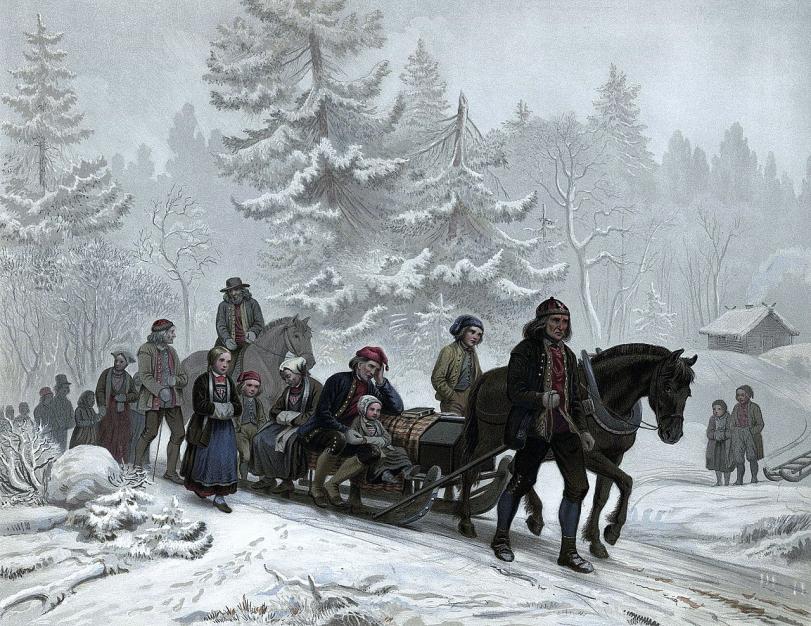 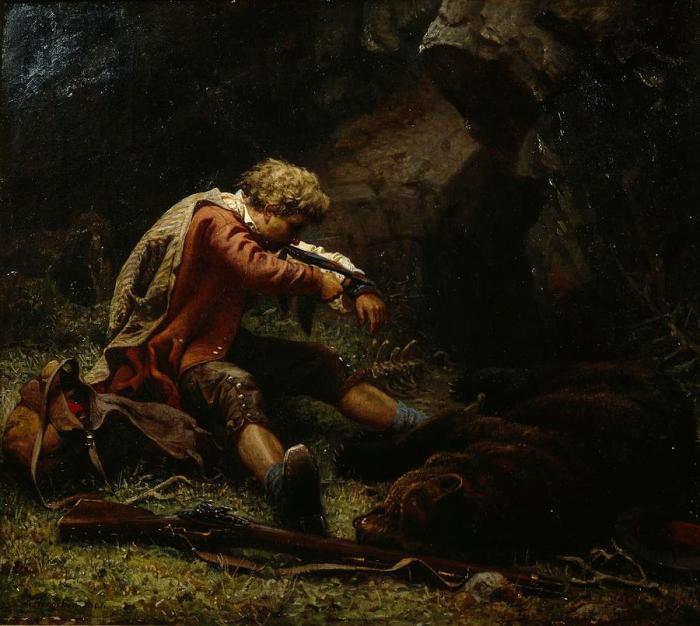 Knud Bergslien Sebesült medvevadász 1861 
 olaj, vászon
 71 x 81 cm  Magángyűjtemény
Knud Bergslien: A sebesült bárány, 1865, olaj, vászon,54,5 x 64 cm National Museum of Art, Architecture and Design, Oslo
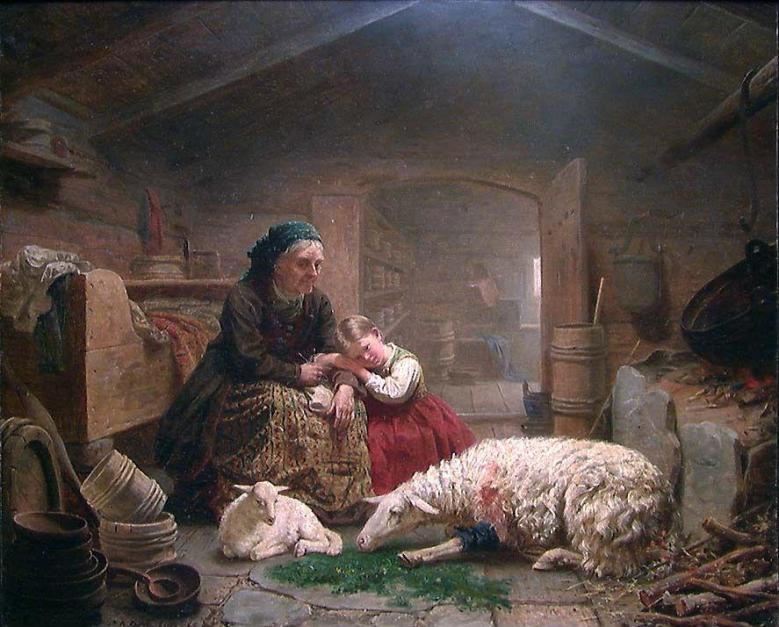 Knud Bergslien: Rénszarvasvadászat, 1868, 64 x 84, Magántulajdon
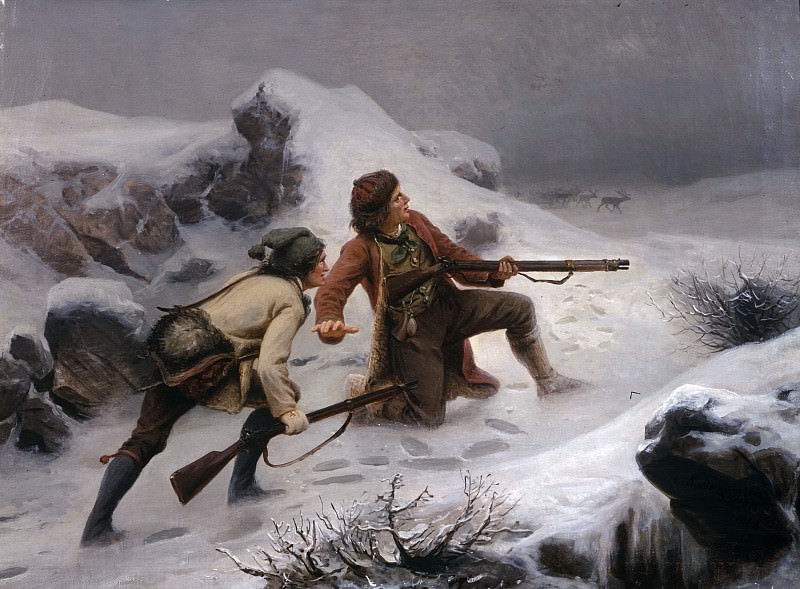 Knud  Bergslien: Birkebeinerne, ( A „nyírfalábúak” megmentik a gyermek Håkon Håkonsson koronaherceget),1869, olaj, vászon 
95 x 126 cm, The Ski Museum. Holmenkollen, Oslo
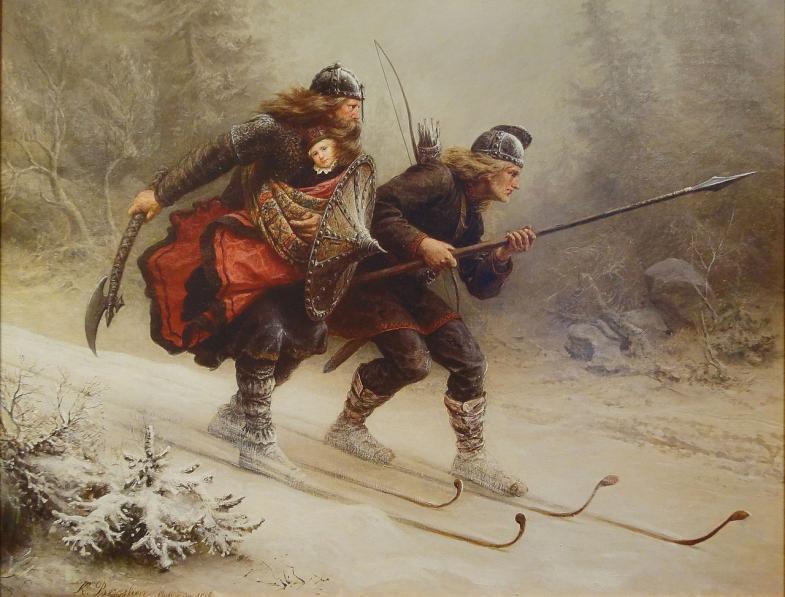 Knud  Bergslien: Birkebeinerne, ( A „nyírfalábúak” megmentik a gyermek Håkon Håkonsson koronaherceget), (részlet), 1869
 olaj, vászon,  The Ski Museum. Holmenkollen, Oslo
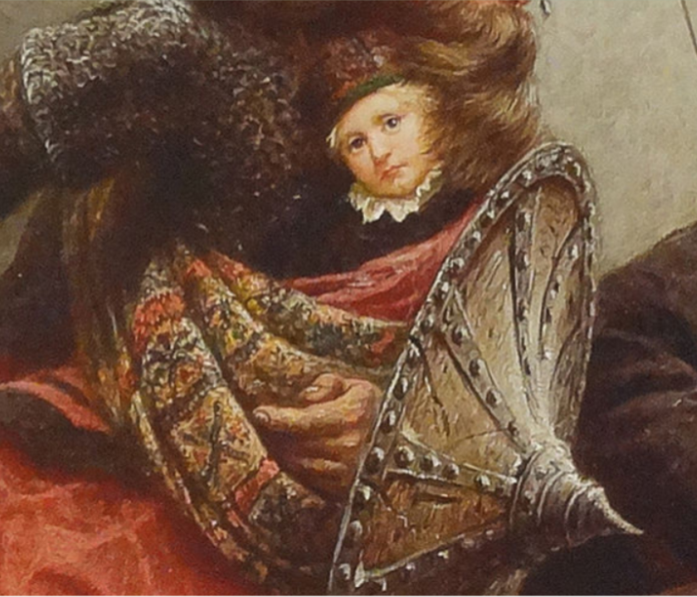 Az 1206 telén Haakon herceget biztonságba szállító Birkebeiner síelők ábrázolása Norvégia nemzeti ikonjává vált.
Knud Bergslien: Sverre király hóviharban a Voss-hegységben, 1870
 olaj, vászon
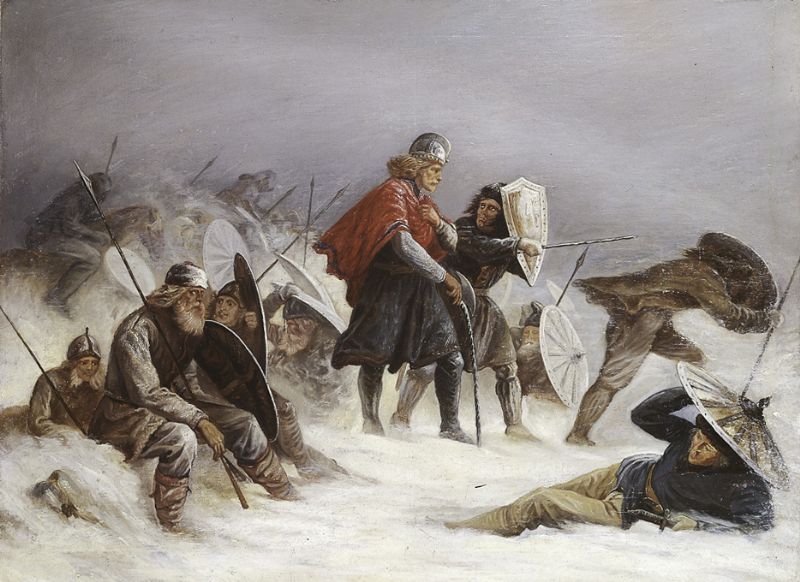 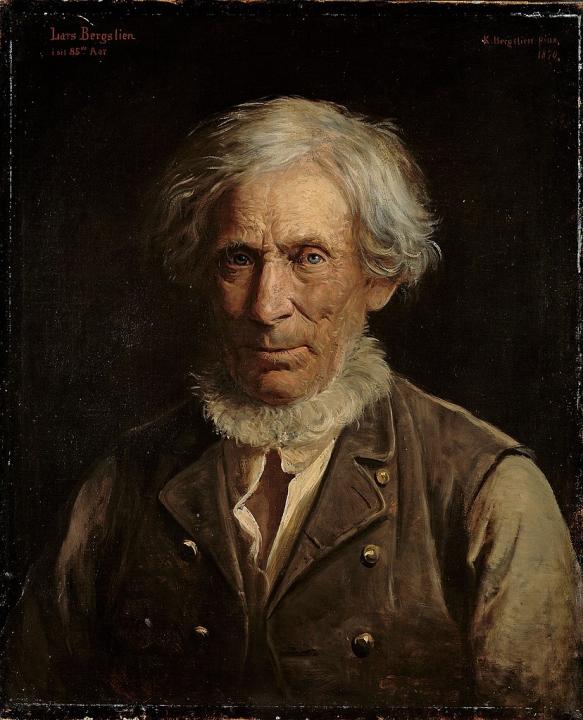 Knud Bergslien 
 A művész apja, Lars Bergslien 
1870 
olaj, vászon 
59,5 x 49,5 cm 
National Museum of Art, Architecture and Design, Oslo
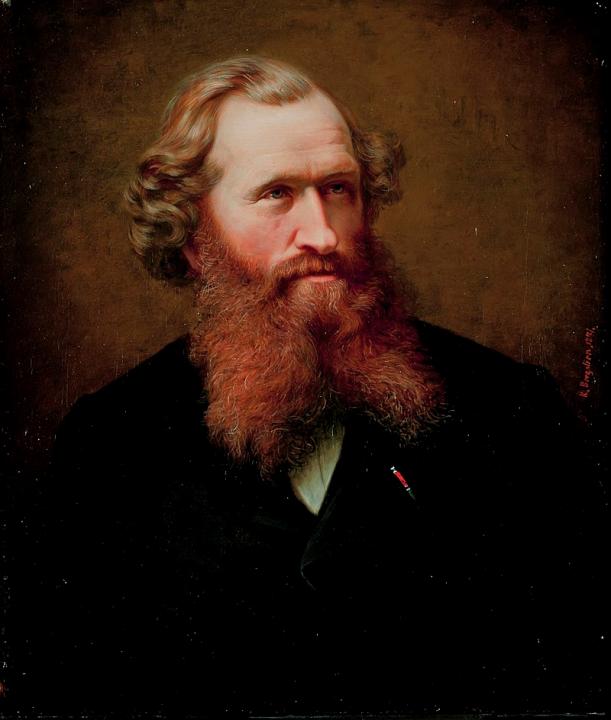 Knud Bergslien 
 Johan Fredrik Eckersberg  
1871 
olaj, vászon  
69 x 59.5 cm
 National Museum of Norway, Oslo
Knud  Bergslien:  II. Oscar király megkoronázása a nidarosi katedrálisban, 1875, olaj, vászon, 66 x 73 cm
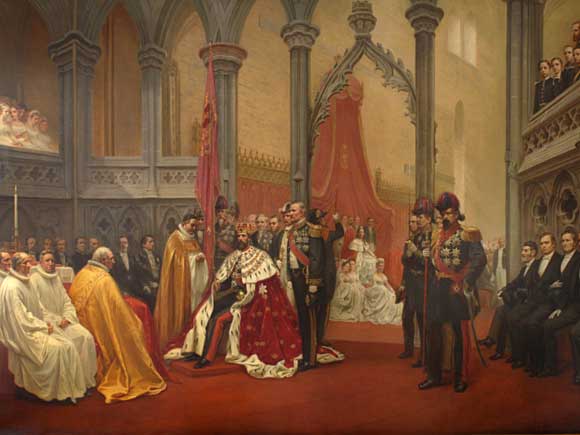 Knud  Bergslien: Észak-norvég idilli fjord, 1899, olaj, vászon
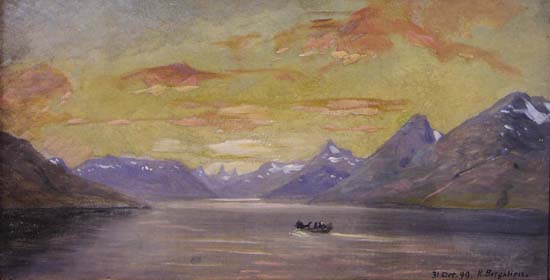 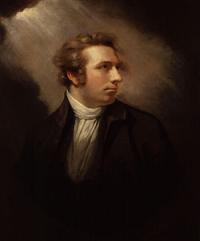 HENRY FUSELI 
1741-1825
Henry Fuseli (született: Johann Heinrich Füssli) (Zürich,  1741. február 7. – London 1825 április 17.  svájci származású romantikus  festő, grafikus és művészeti író. Élete java részét Angliában töltötte, a Királyi Akadémia tagjává választották. Sok alkotása (akárcsak A rémálom) foglalkozik a természetfelettivel. Hatása érezhető a kor ifjabb romantikus művészein, főleg William Blake-nél.
Henry Fuseli svájci művész által festett romantikus alkotások még sokáig éltek a 18-19. században. 
Legismertebb festménye, a „The Nightmare” . 
Vonzottaák a természetfeletti és sötét témák.
Élete nagy részét Nagy-Britanniában töltötte, festett Boydell híres Shakespeare Galériájának, és létrehozta saját Milton Galériáját. 
Sok éven át kapcsolatban állt a Királyi Akadémiával, festőprofesszori és őrzői címet viselve. 
 Az olyan neves művészekre gyakorolt ​​befolyással, mint William Blake.
Henry Fuseli: Percival kiszabadítja Belisane-t Urma varázsából, 1783 olaj, vászon 991 x 1257 mm, Tate, London
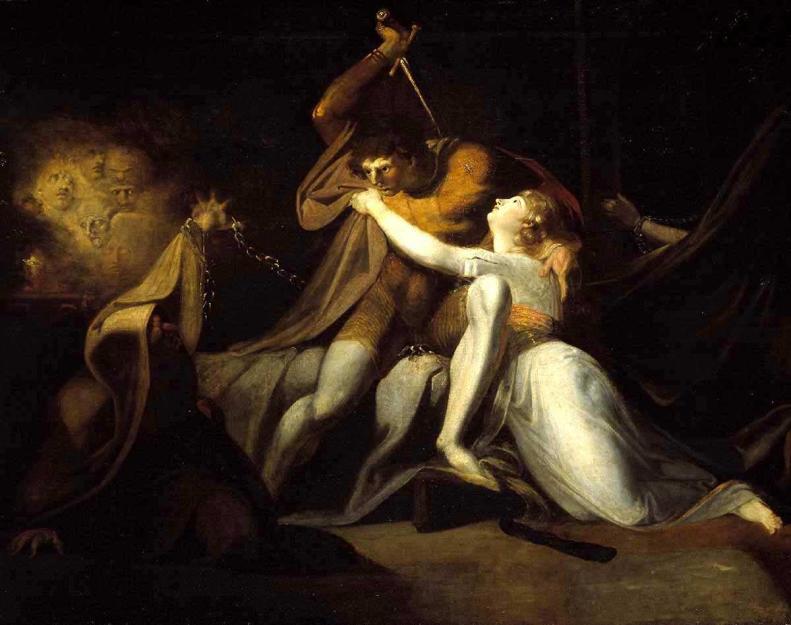 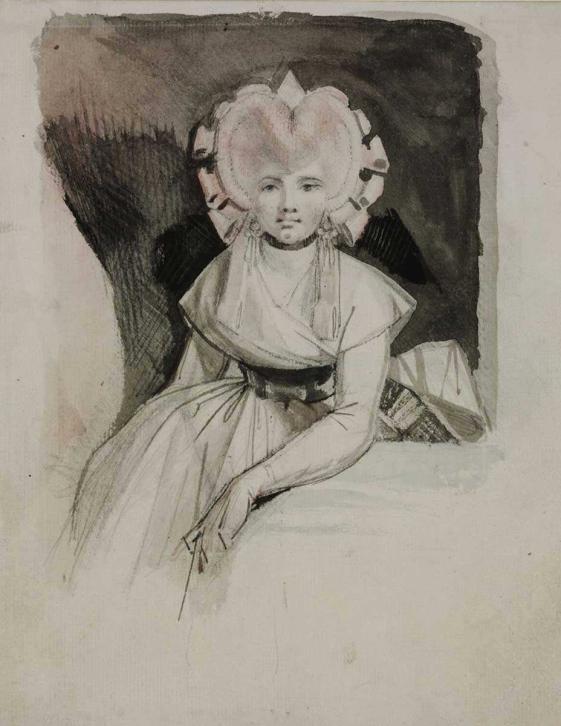 Henry Fuseli
 A művész feleségének (Sophia Rawlins) portréja
 1790 
 fekete toll, akvarell fekete ceruza felett papíron228 × 178 mm
Szépművészeti Múzeum Budapest
Henry Fuseli: Titánia és Bottom,  1790, olaj, vászon, 217,2 x 275,6 cm  
Tate, London
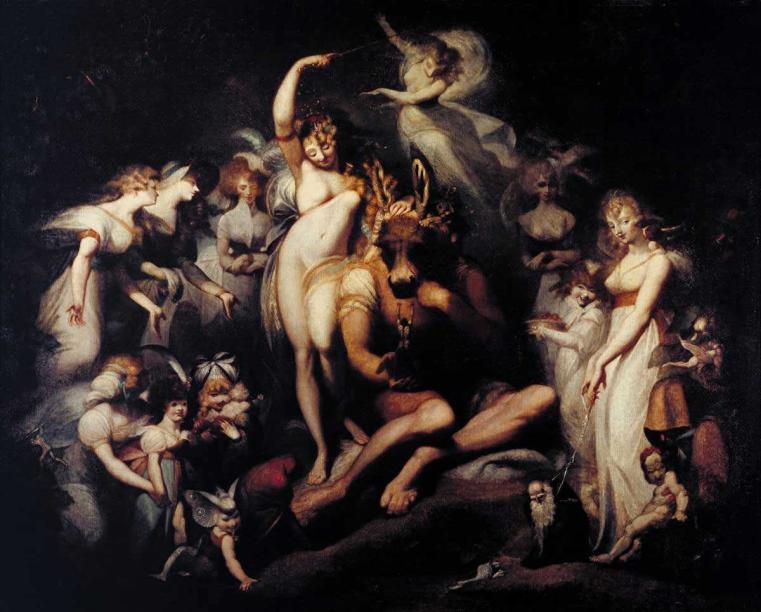 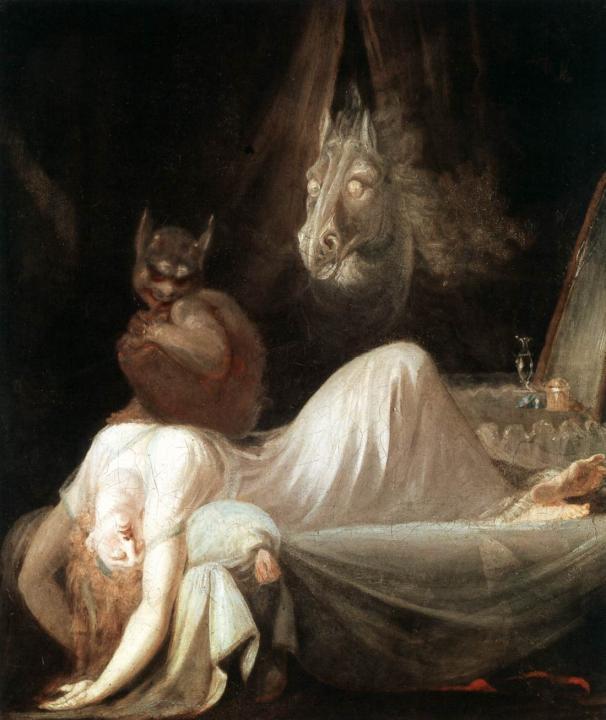 Fuseli Henry
A rémálom1790-91olaj.vászon 
 77 x 64 cmGoethe-Museum Frankfurt
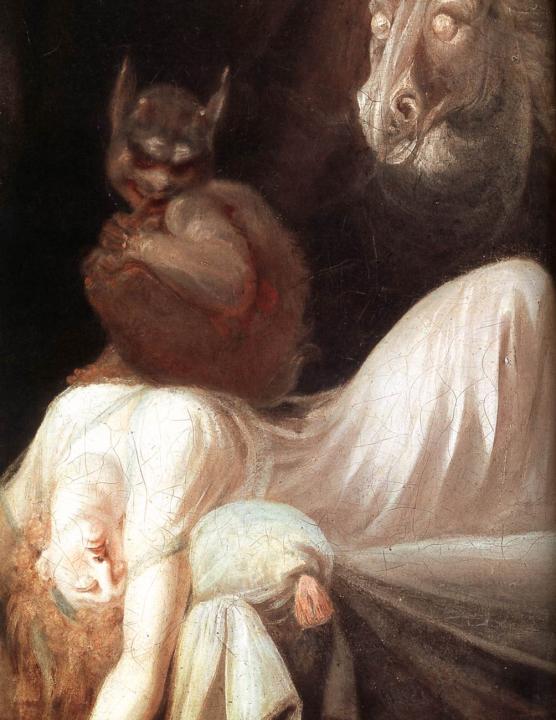 Fuseli Henry
A rémálom1790-91
(részlet)olaj, vászon Goethe-Museum Frankfurt
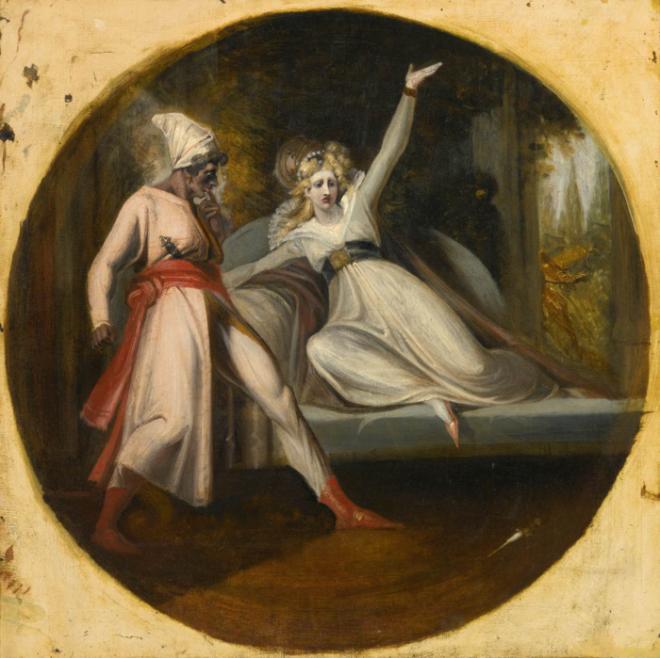 Henry Fuseli  
Leonore felfedezi Alonzo hátrahagyott tőrét
1790-es évek 
olaj, vászon festett körben
 61 x 61 cm 
Magángyűjtemény
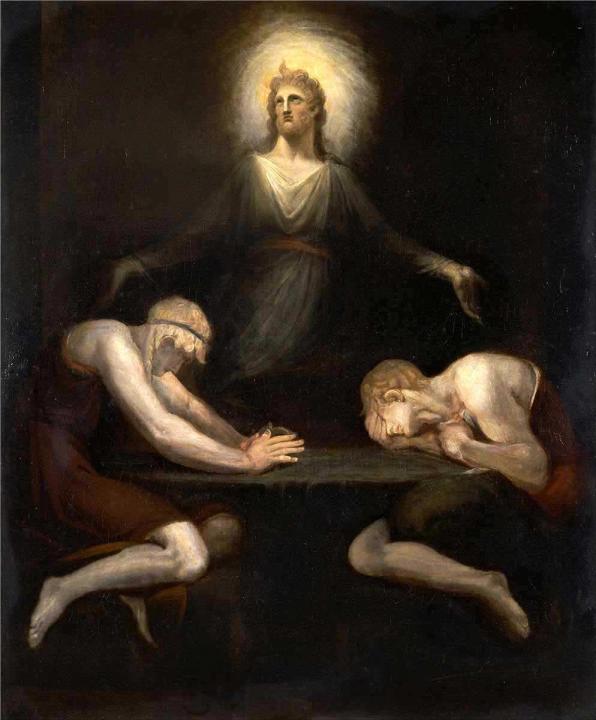 Henry Fuseli 
 Krisztus eltűnése Emmausban 
1792  
olaj, vászon 
 143,5 x 118,1 cm
 Yale Center for British Art, New Haven Connecticut
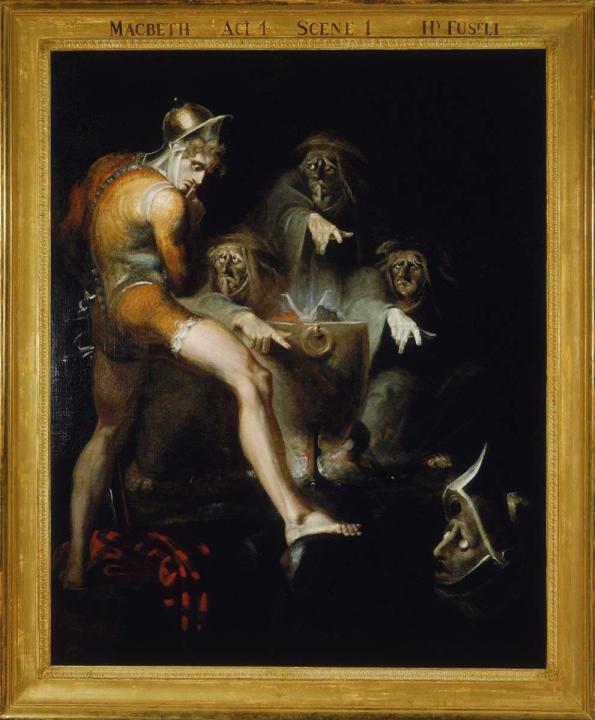 Henry Fuseli 
Macbeth konzultál a fegyveres fej víziójával 
1793 
olaj, vászon
  Folger Shakespeare Könyvtár
Henry Fuseli: A Pásztor álma, 1793, olaj, vászon, 154,5 x 215,5 cm 
Tate Gallery, London
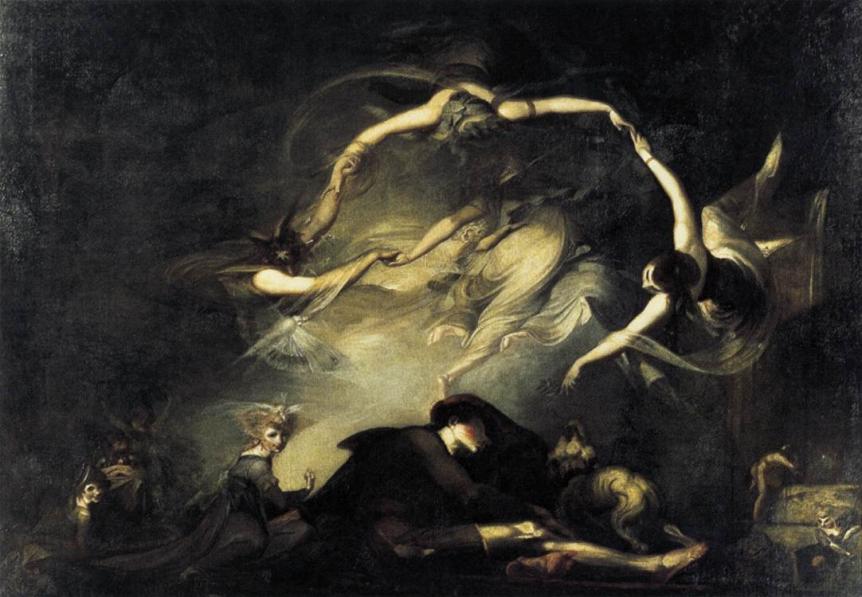 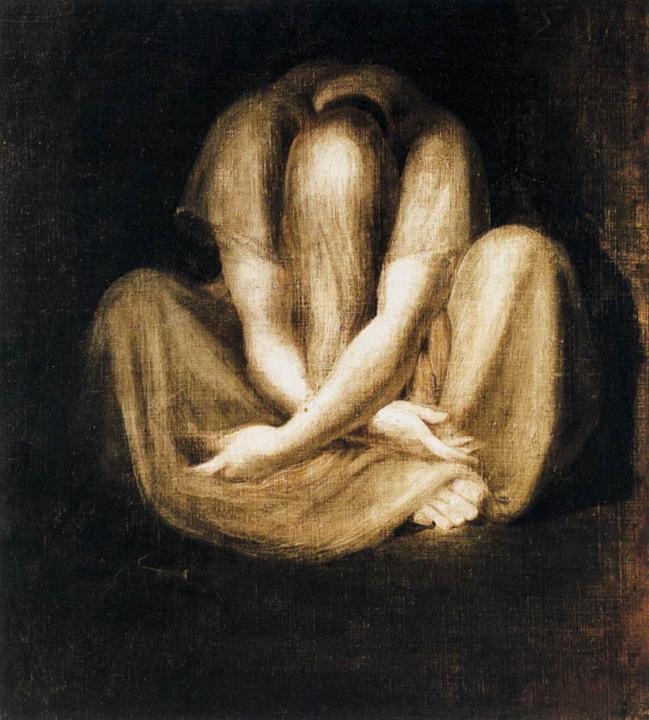 Fuseli Henry
Csend 
1799-1801 
olaj, vászon
 63,5 x 51,5 cm Kunsthaus, Zürich
Henry Fuseli: Kriemhild halott Siegfriedet látja álmában, 1805 
olaj, vászon, 71 x 92 cm, Magángyűjtemény
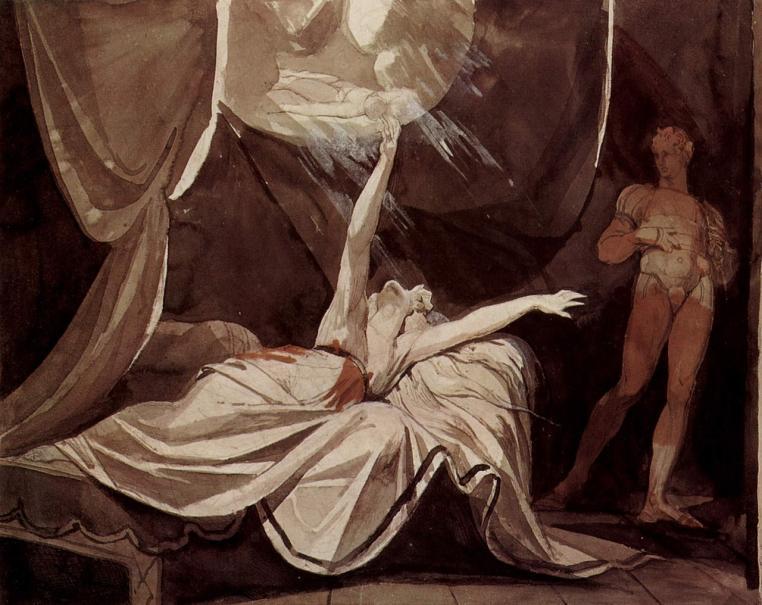 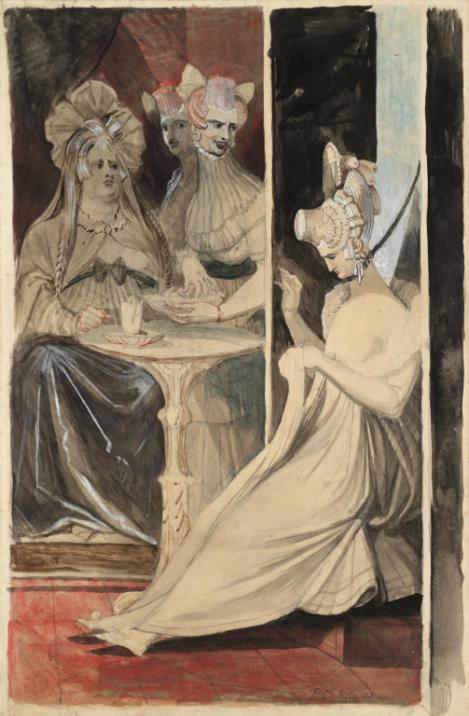 Henry Fuseli 
 A debütáns
 1807
 Akvarell és grafit
 papíron 
 691 x 558 x 22 mm 
TATE London
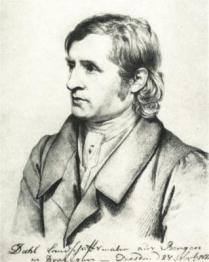 JOHAN CHRISTIAN DAHL
1788-1857
Johan Christian Clausen Dahl (Bergen, 1788 február 24. - Drezda, 1857. október 14.) norvég festőművész, a norvég tájképfestészet megalapítója. Az első nemzetközi súlyú norvég festő volt, a nemzeti romantikus stílus úttörője és korának egyik legnagyobb tájképfestője.
Sokgyermekes család elsőszülött fia volt.
 1803  és 1809 között dekorációs festészetet tanult Bergenben. Amikor kitűnt tehetségével, gyűjtést rendeztek számára, amelynek eredményeképpen 1811-től a koppenhágai akadémián folytatta tanulmányait, ahol Carl Adolf Lorentzen, Nicolaj Dajon és Georg Haas tanítványa volt. 
1818-ban Drezdába költözött, 1820-ban az Akadémia tagja, majd 1824-ben annak tanára lett. 
Nagyobb utazásokat tett a német Alpok vidékére, Olaszországba és kétszer visszatért Norvégiába is. 
1820-ban Nápolyba költözött egy időre és ott többek között Franz Ludwig Catellel együtt festett. 
Római tartózkodása idején Bertel Thorvaldsen köréhez csatlakozott. 
1847-ben Párizsban és Brüsszelben tett hosszabb látogatásokat.
Johan Christian Dahl: Hegyi táj egy kastéllyal, 1816, olaj, vászon
 177 x 246 cm, Magángyűjtemény
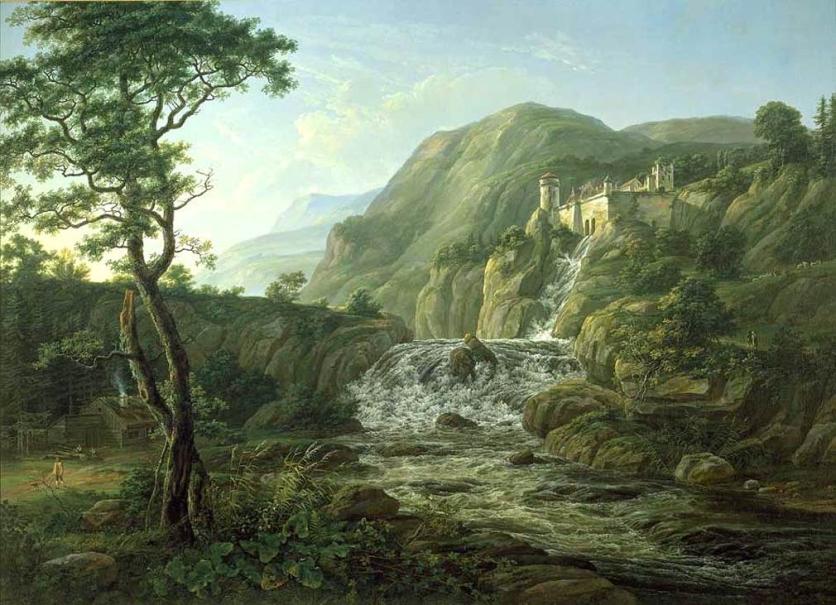 Johan Christian Dahl:  Kilátás Øresundra a Lime Works közelében
 1818 olaj, vászon 59,5 x h37,5 cm  National Museum of Art
 Architectu and Design, Oslo
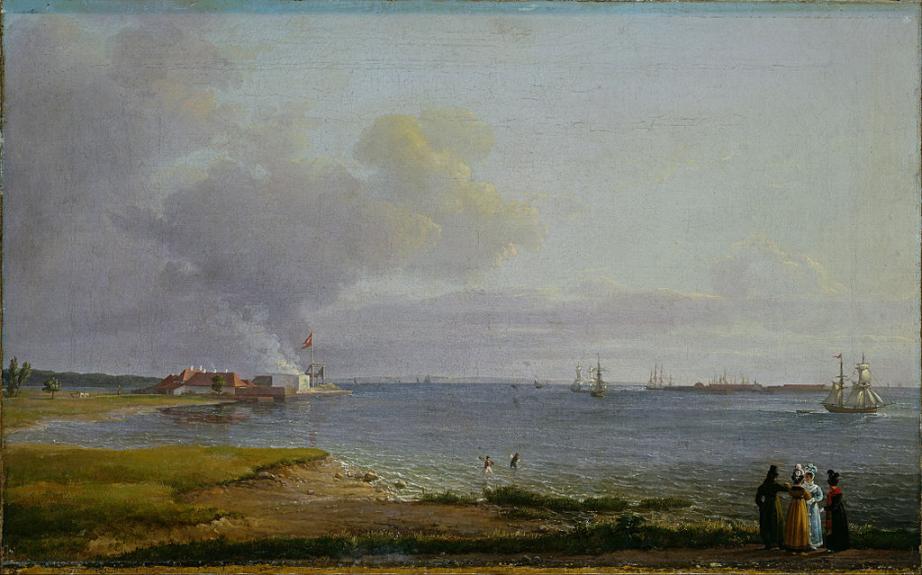 Johan Christian Dahl: Viharos éjszaka utáni reggel, 1819, olaj, vászon
 75 x 105 cm, Neue Pinakothek, München
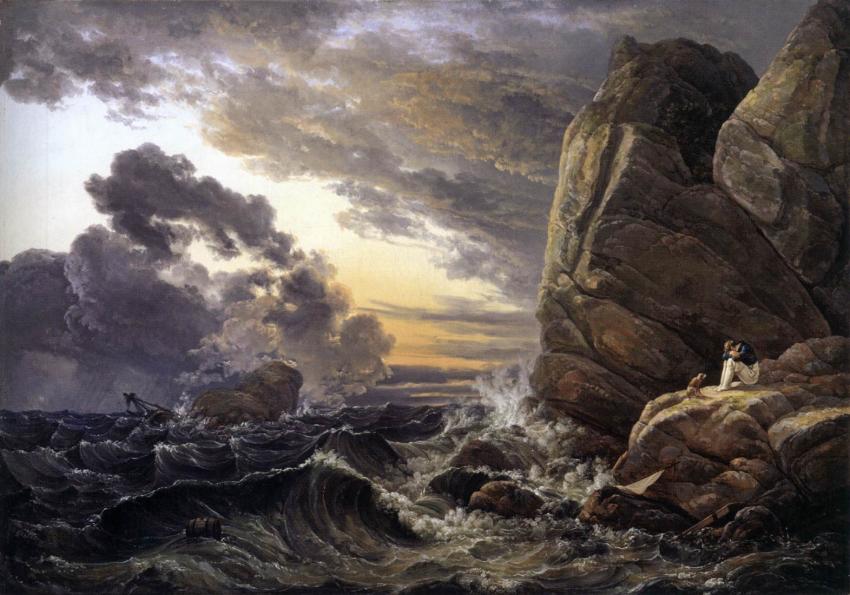 Johan Christian Dahl: A Vezúv vulkán kitörése,1821, olaj, vászon
 98 x 138 cm, Statens Museum for Kunst, Koppenhága
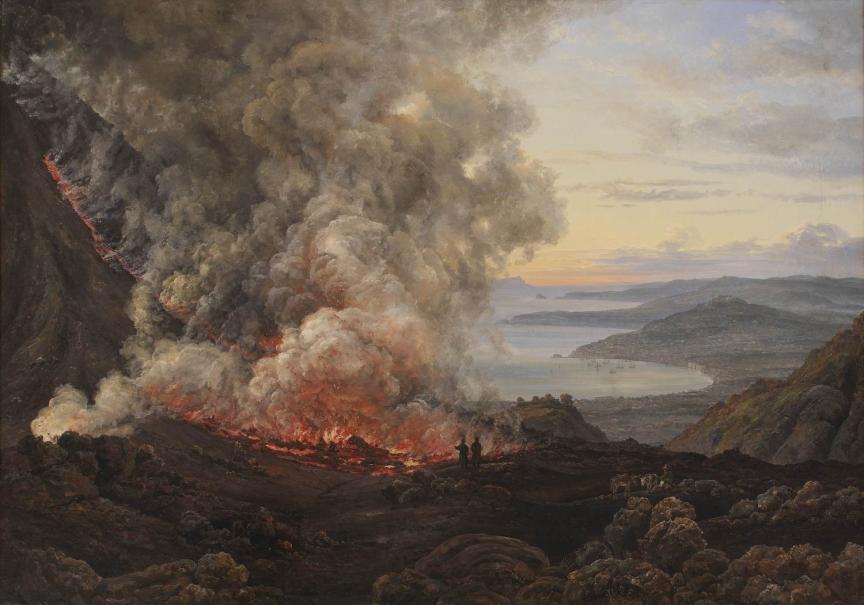 Johan Christian Dahl:  A Vezúv kitörése, c. 1823, Olaj, vászon
93 x 138 cm, Nasjonalgalleriet, Oslo
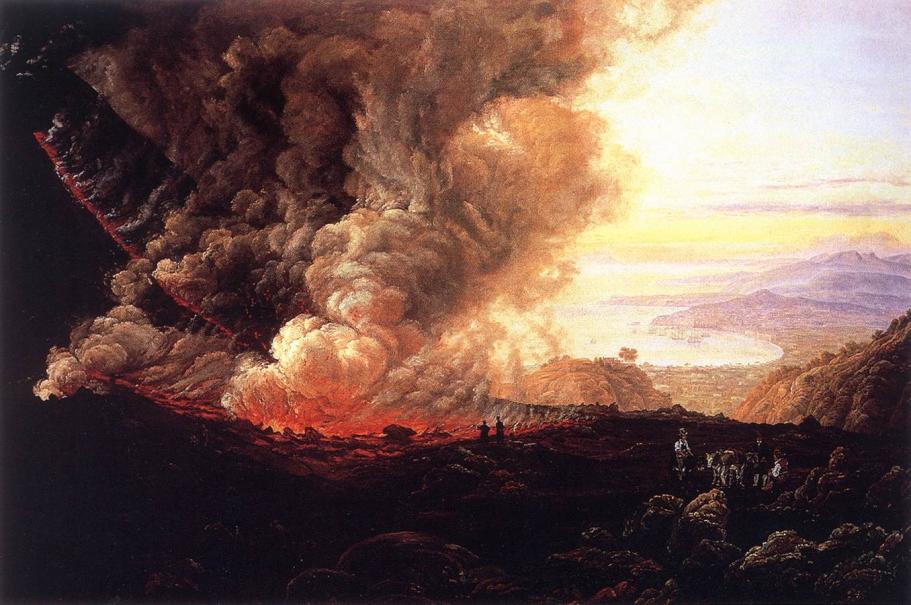 Johan Christian Dahl: A Watzmann, 1825, olaj, vászon,33 x 44 cm National Museum of Art, Architecture and Design, Oslo
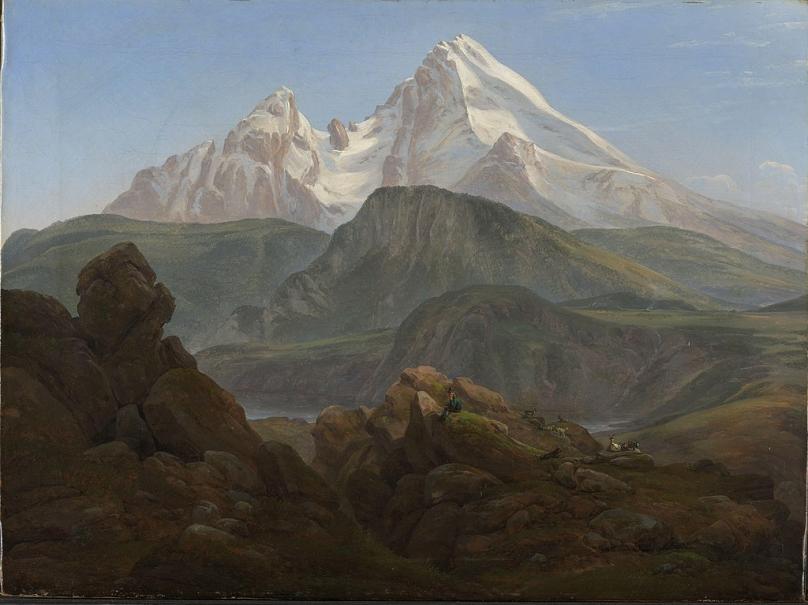 Johan Christian Dlah: Téli táj Vordingborg közelében, Dániában,1829 olaj, vászon, 173 x 206 cm, Statens Museum for Kunst, Koppenhága
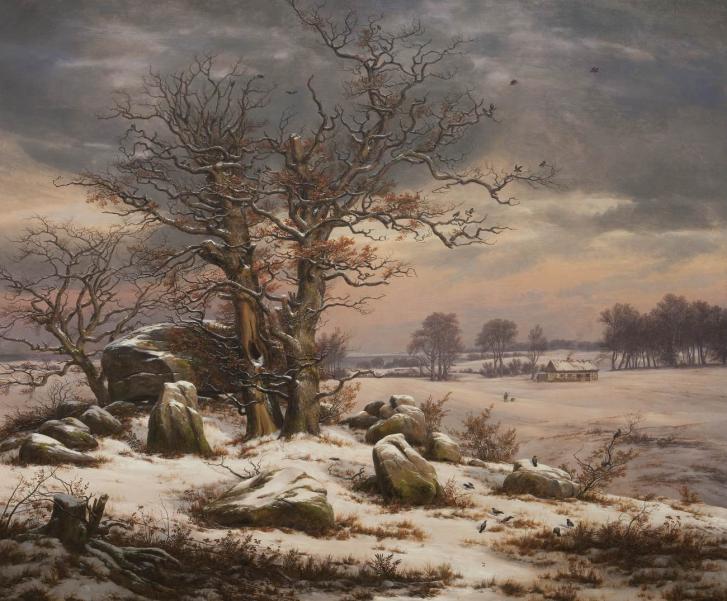 Johan Christian Dahl:  A koppenhágai kikötő holdfényben, 1846 
olaj, vászon,  96 cm,37,7 x 154 cm,  Magángyűjtemény
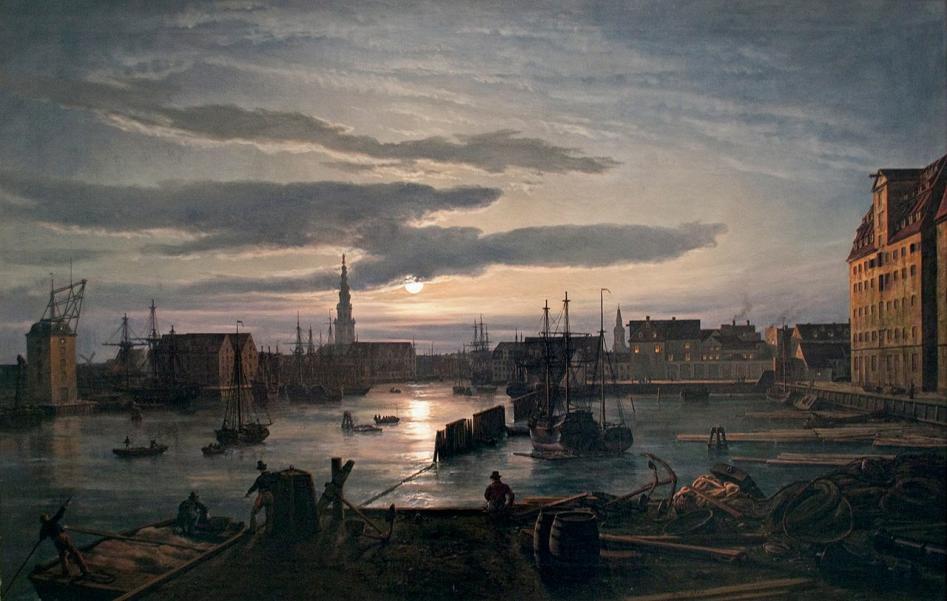 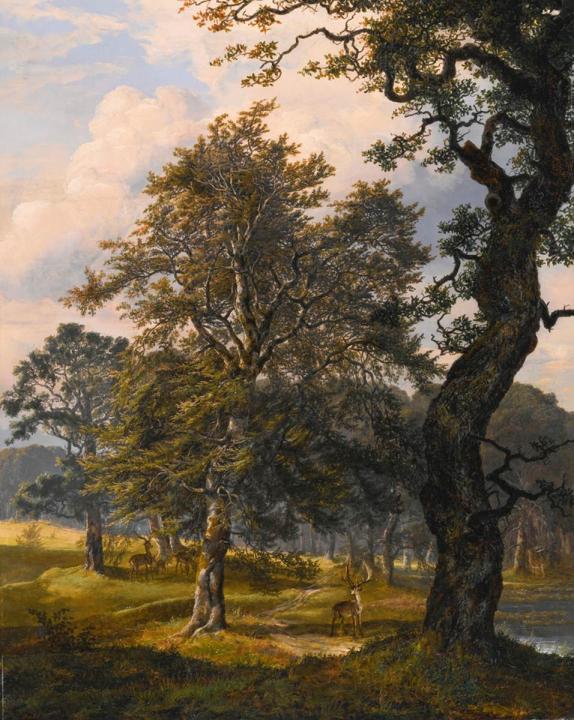 Johan Christian Dahl Dyrehaven Koppenhága közelében 
1853 
Olaj, vászon
 92 x 72 cm Magángyűjtemény
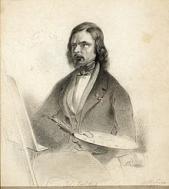 BAREND CORNELIS 
KOEKKOEK
 1803 – 1862
Barend Cornelis Koekkoek 1803. október 11. Middelburg Hollandia --1862. április 5. Cleve,s Németország.
 Holland tájképművész és litográfus a holland romantikus tájfestészet alapító atyjaként tartották számon.
Barend művészi környezetben nőtt fel, és életében a „tájfestészet hercegeként” vált ismertté, korának ünnepelt  tájtervezője volt. Megbízói közé sorolta IV. Friedrich-Wilhelm porosz királyt, II. Sándor cárt és II. Vilmos holland királyt. 
 
Nyáron és télen kiterjedt erdős tájakra koncentrált, ez a téma a négy évszakos sorozatból levonható. Más romantikus festőkhöz hasonlóan Koekkoek apró figurák motívumait festette meg impozáns, fenséges természeti környezetben, hogy szembeállítsa az alázatos emberiséget a teremtés nagyszerűségéve. 

A lapos holland vidék nem tudta sokáig kielégíteni Koekkoek romantikus lelkét. Ezt szem előtt tartva 1834 nyarán a régi hercegi fővárosba , a németországi Cleves-be költözött , Hamarosan nagy tölgyfák, kanyargós ösvények és panorámaképek töltötték meg festményeit a parányi részletek és a hangulatos hangulat művészi elegyével.
Barend Cornelis Koekkoek: Táj közeledő esővel, 1825-1829 
olaj, vászon, 56 x72 cm, Rijksmuseum Amsterdam
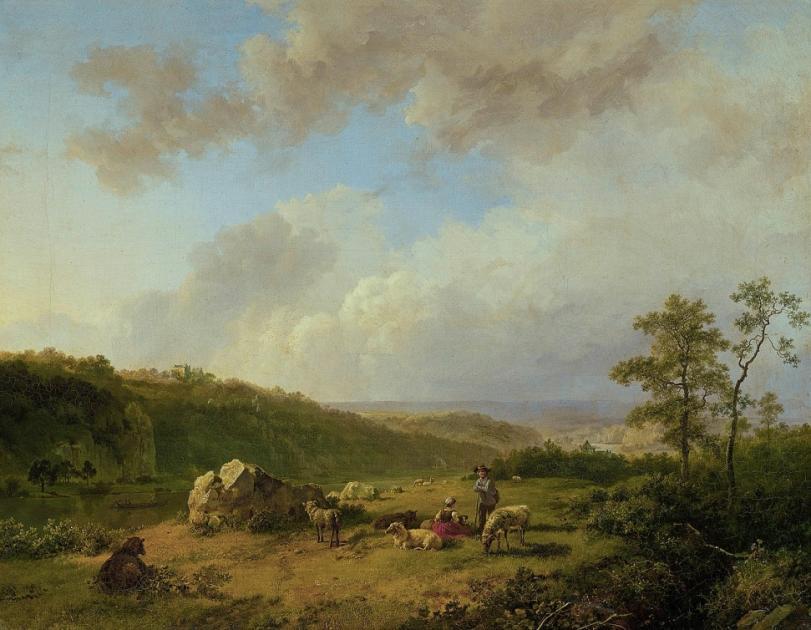 Barend Cornelis Koekkoek: Elegáns társaság a folyónál, 1831 
olaj, vászon,  56,3 x 74,0 cm
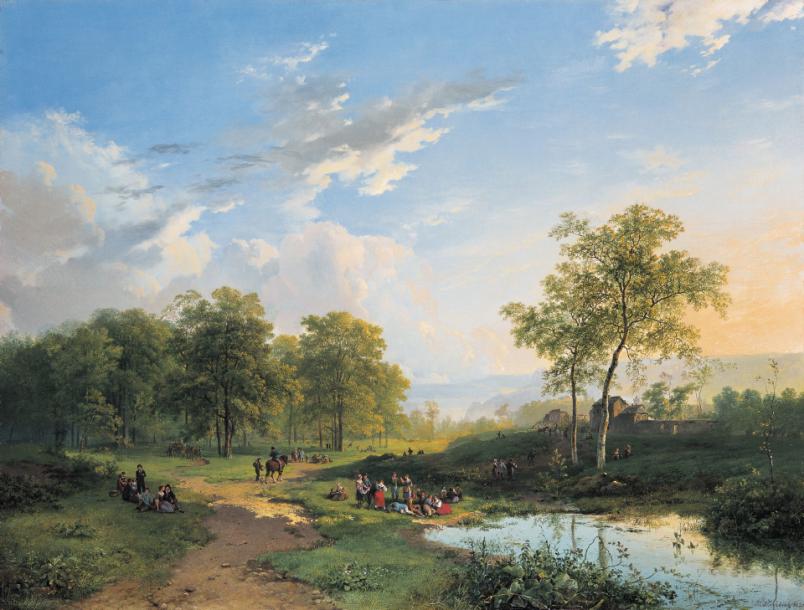 Barend Cornelis Koekkoek: Elegáns társaság a folyónál, (részlet) 
1831, olaj, vászon,  56,3 x 74,0 cm
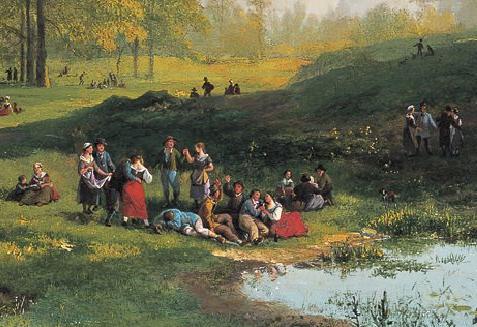 Barend Cornelis Koekkoek: Holland téli táj, 1833, olaj, fa
 35,6 x 43,2 cm The Metropolitan Museum of Art, New York
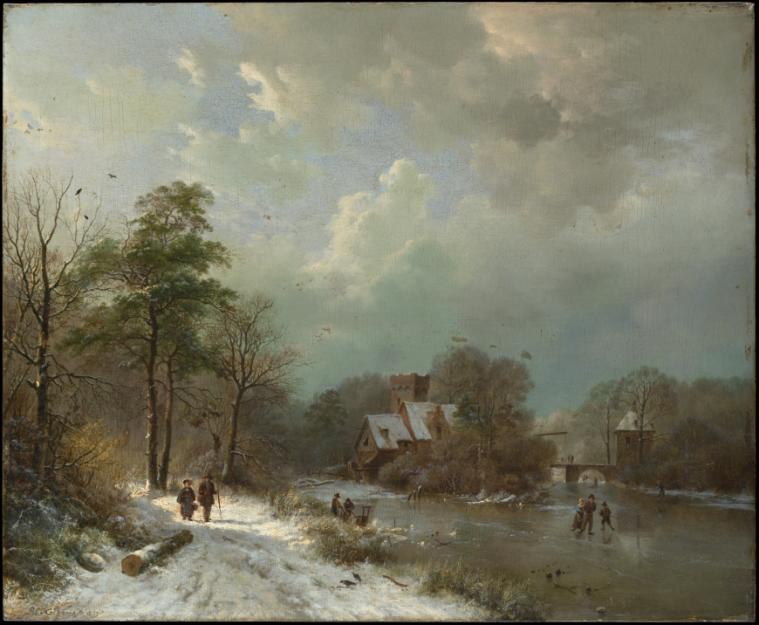 Barend Cornelis Koekkoek: Téli táj, 1838, Olaj, vászon, 62 x 75 cm Rijksmuseum, Amszterdam
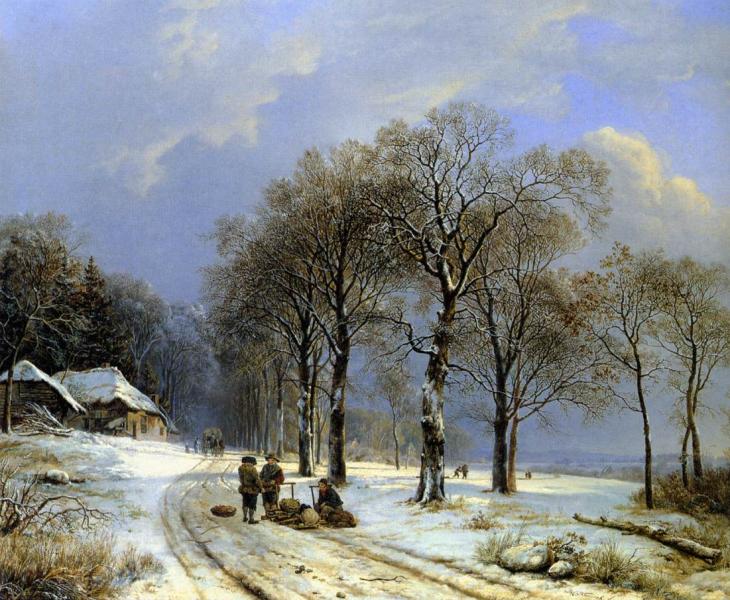 Barend Cornelis Koekkoek: Kastély  fák között a folyónál,  1845  
31,8 x 38 cm, Amsterdam Museum
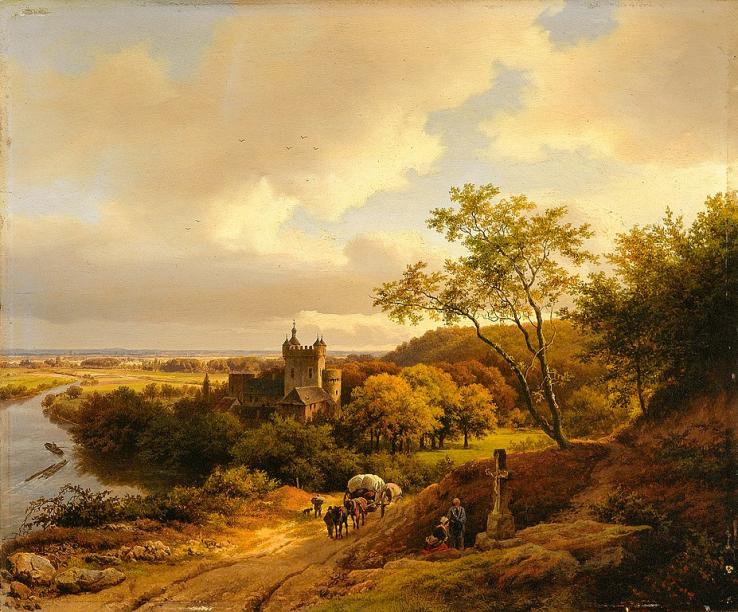 Barend Cornelis Koekkoek:  Kastély  fák között a folyónál,,(részlet)  
1845, Amsterdam Museum
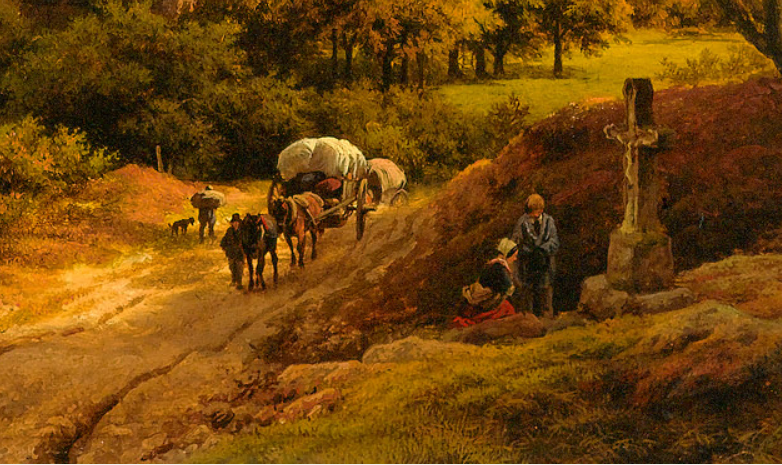 Barend Cornelis Koekkoek: Erdei jelenet, 1848, olaj, vászon  
136 × 160 cm, Rijksmuseum, Amszterdam
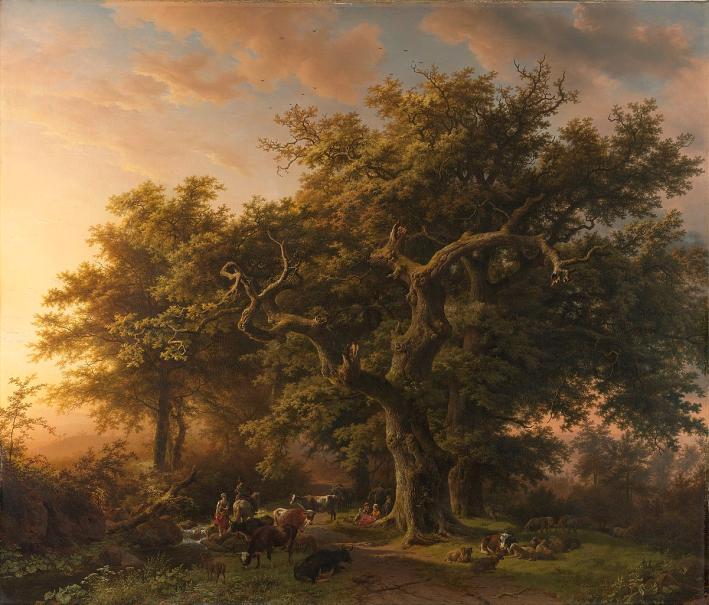 Barend Cornelis Koekkoek: Nyári táj, 1855, olaj, falemez, 26 x 36,8 cm.
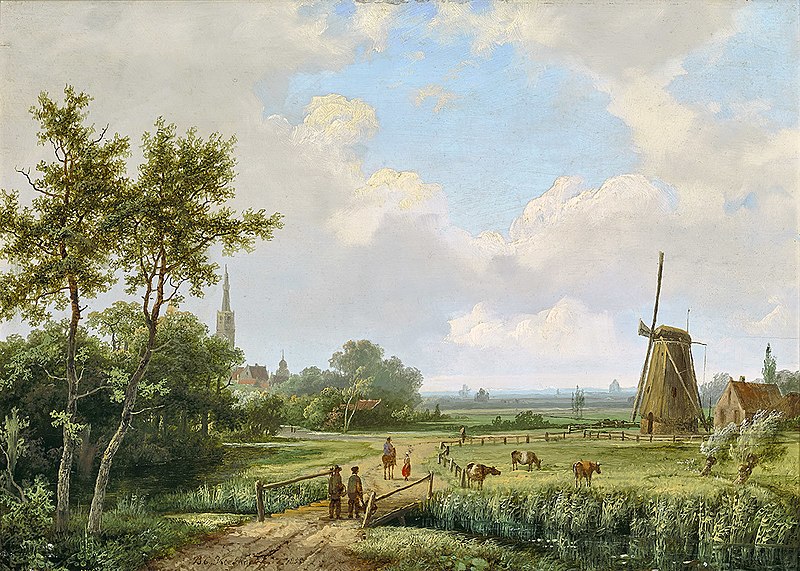 Barend Cornelis Koekkoek: Erdei táj pásztorokkal és jószágokkal, 1857 
olaj, vászon,  69 x 92 cm
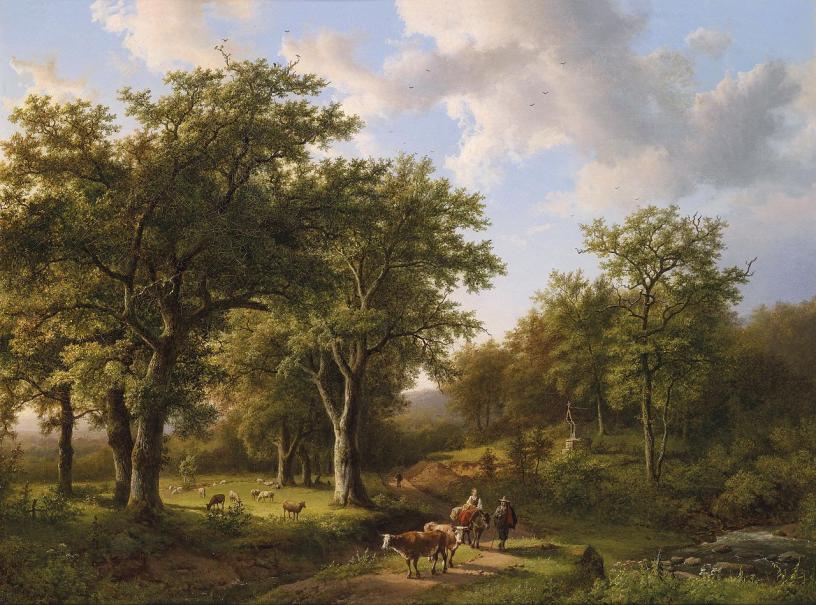 Barend Cornelis Koekkoek:  A romos kastély, 1857,olaj, vászon Magángyűjtemény
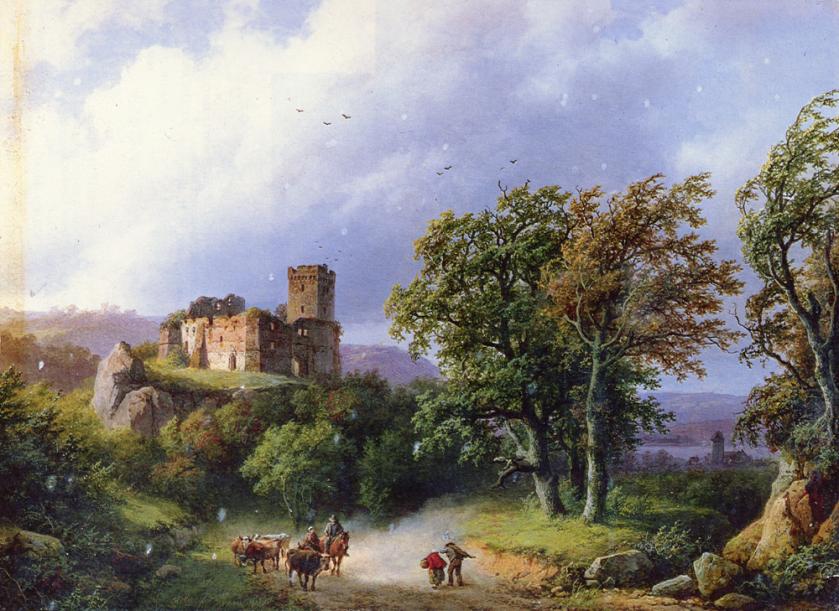 Barend Cornelis Koekkoek: Egy téli nap,  olaj. Vászon, 39 x 52 cm
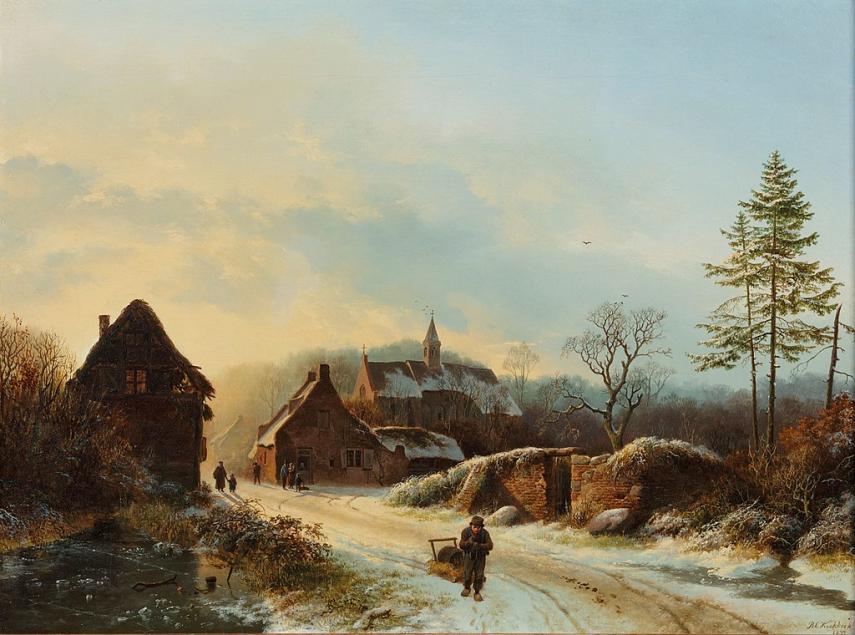 SZOBRÁSZAT
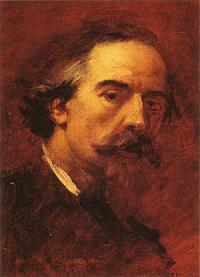 JEAN-BAPTISTE CARPEAUX 
1827-1875
Jean-Baptiste Carpeaux (Valenciennes, 1827. május 11. – Courbevoie, 1875. október 12.) francia szobrász, festő és rézkarcoló, a 19. századi francia romantikus szobrászat egyik kiemelkedő egyénisége.
Szegény kőműves fiaként látta meg a napvilágot. 
Párizsba ment dolgozni, nappal teherhordó és kifutó fiú volt, éjszakánként pedig agyagszobrokat formázott. 

Bekerült az École royale et spéciale de dessin-be, majd átmenetileg François Rude műhelyében tanult, végül az École des Beaux-Arts-ban fejezte be tanulmányait. 

A klasszicisták sima, lélektelen, csak a formákra figyelő ábrázolásmódjától erősen különbözik Carpeaux stílusa, aki egy új romantikus művészeti ideál megvalósításáért harcol. 

Mind szobraiban, mind festményeiben jelentkeznek dinamikus és érzelmi túlfűtöttségről tanúskodó ábrázolásai és a klasszicizmus kötöttségeivel való birkózás, ez már Rude szobrainál is jelentkezett, de Carpeaux szobrain és festményein bontakozik ki teljességgel.
Jean Baptiste Carpeaux: nagyszerű mitizáló, könnyed és világos
Vérmérséklete, képzelete annyira élénk és hirtelen, hogy olykor. szinte a betegességig fokozódik. A különöset akarja megalkotni, ennyiben vérbeli romantikus. 
Alakjait közvetlen természetességgel mintázza, mozgásuk őszinte – ebben realista. 
Ilyen a Nápolyi halász, melynek gipszfiguráját még római tanulóévei alatt alkotta meg. A márvány változatot jóval később készítette el és 1863-ban mutatta be a Szalonban. A szobor annyira népszerű volt, hogy Carpeaux több márvány és bronz másolatát is elkészítette.  
Zsáneralakok (Halászfiú), történeti csoportok (Ugolino és gyermekei), mitológiai művek (Hektor), arcképek (III. Napóleon). Főművei: Tánc dombormű, Négy világtáj.  
A szobrász alkotói tevékenységét 1867-ben a párizsi Művészeti és Ipari Világkiállításon első díjjal és Becsületrenddel jutalmazták.
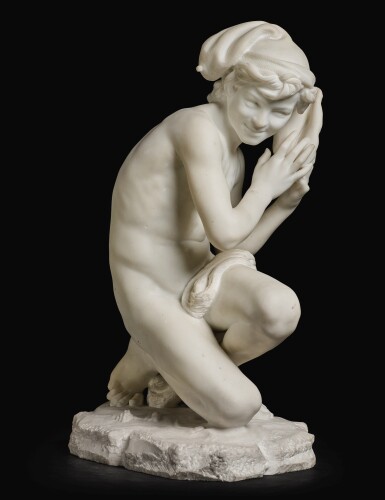 Jean-Baptiste Carpeaux  
Nápolyi halászfiú kagylóval
1862
fehér márvány 
62 cm
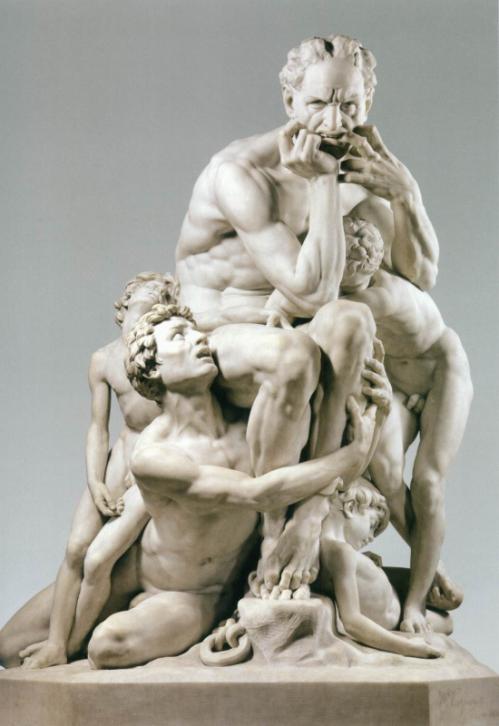 Jean-Baptiste Carpeaux  
Ugolino és fiai 
1865-67  
Márvány 
magassága 196 cm Metropolitan Museum 
of Art, New York
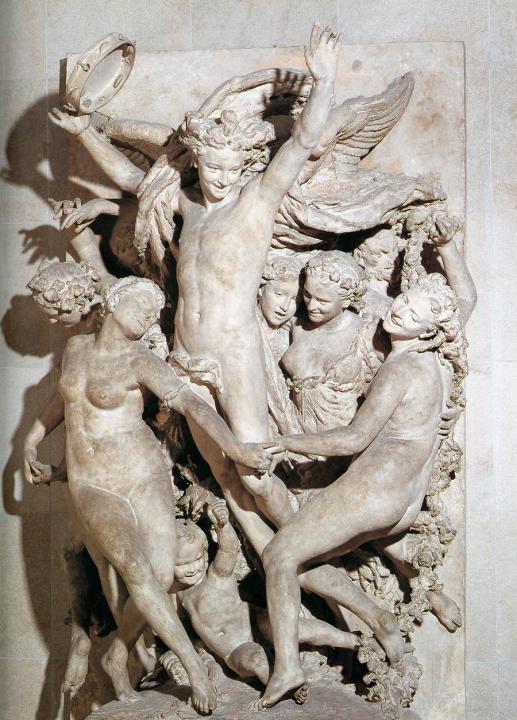 Jean-Baptiste Carpeaux 
 A Tánc 
1868 
Eredeti gipsz 
 magassága: 232 cm 
Musée d'Orsay, Párizs
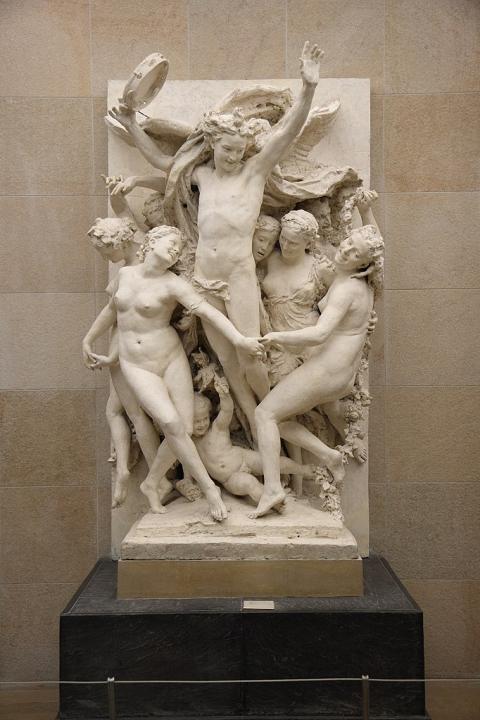 Jean-Baptiste Carpeaux 
A Tánc 
1869  
Échaillon-kő  
420 x 298 x 145 cm 
 (18000 kg)
Musée d'Orsay, Párizs
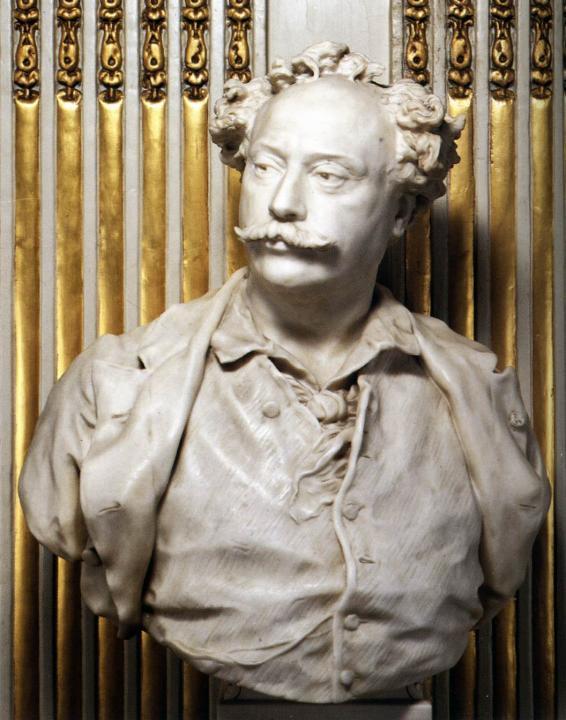 Jean-Baptiste Carpeaux  
A fiatalabb Dumas (Alexandre Dumas fia) 
1873 
Márvány 
Magassága:  81 cm 
Comédie-Française 
Párizs
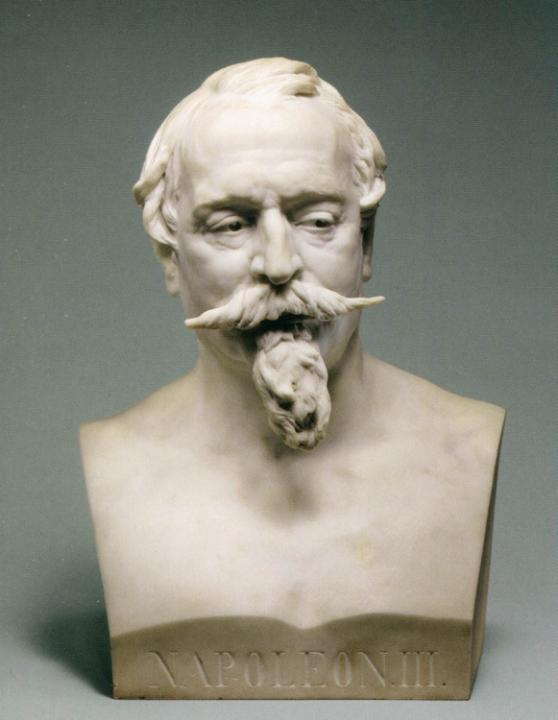 Jean-Baptiste Carpeaux 
III. Napóleon, a franciák császára 
1873 
Márvány 
 magassága 52 cm 
Metropolitan Museum 
of Art, New York
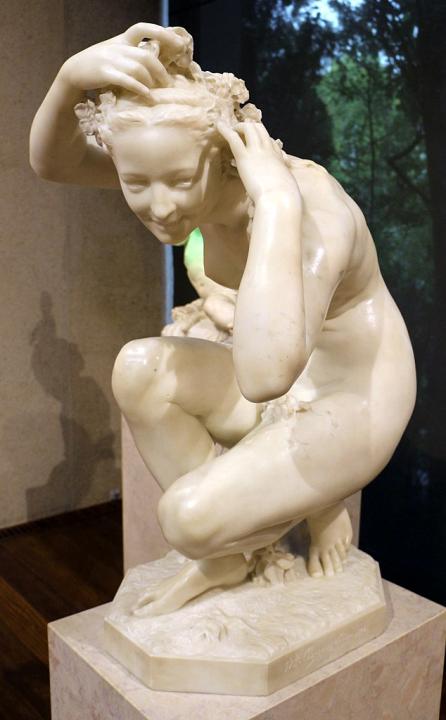 Jean-Baptiste Carpeaux
Flora
 márvány
 1873  
97 x 65 x 60 cm  
Calouste Gulbenkian Museum, Lisszabon
Jean-Baptiste Carpeaux: Flóra diadala, 1873,  Nagy gipsz modell 
151 x 180 x 46 cm, Musée d'Orsay, Párizs
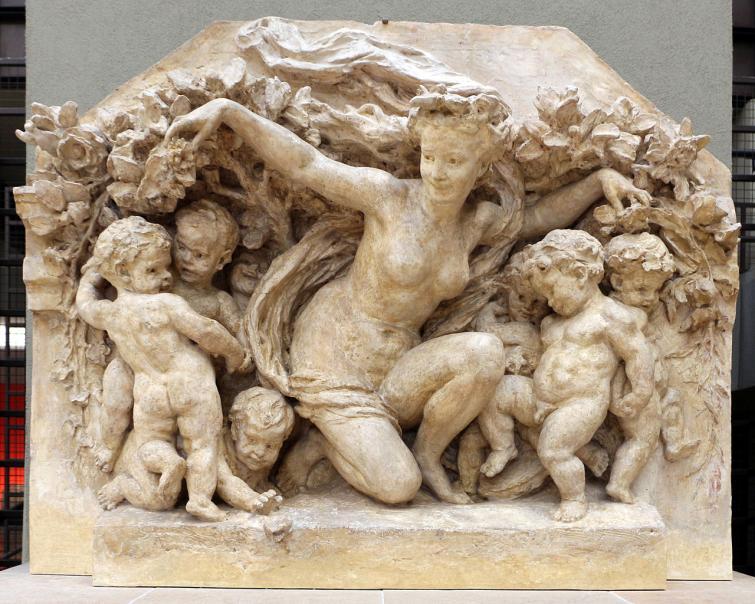 Jean-Baptiste Carpeaux:  A négy világrész szökőkút (vagy Csillagvizsgáló szökőkút vagy Carpeaux szökőkút), 1867-1874  
Bronz,  place Ernest-Denis,  Párizs
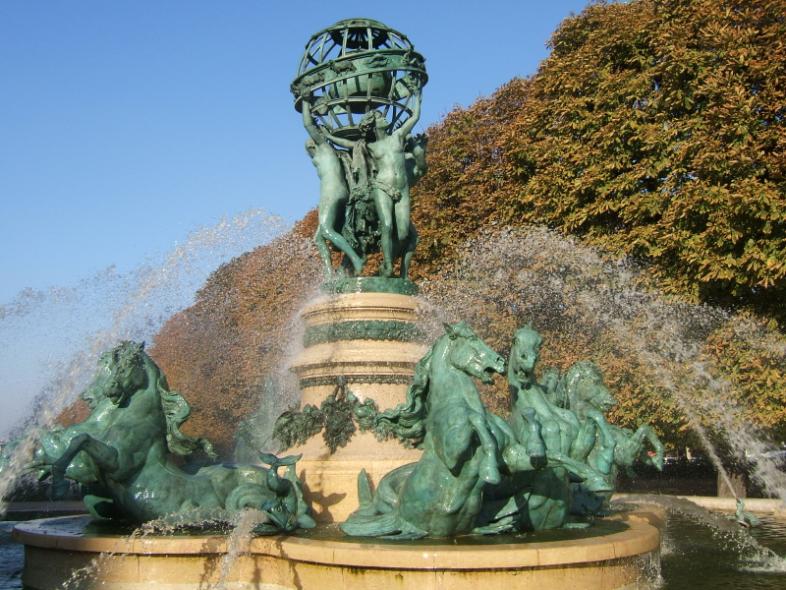 https://fr.wikipedia.org/wiki/Fontaine_des_Quatre-Parties-du-Monde
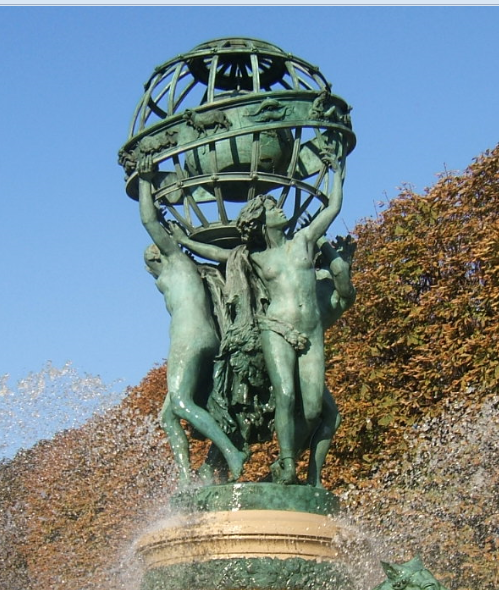 Jean-Baptiste Carpeaux 
  A négy világrész  szökőkút
 (vagy Csillagvizsgáló szökőkút vagy 
Carpeaux szökőkút) 
1867-1874  
Bronz 
  Place Ernest-Denis Párizs
Jean-Baptiste Carpeaux:  A négy világrész  szökőkút, (részlet), (vagy Csillagvizsgáló szökőkút vagy Carpeaux szökőkút), 1867-1874  
Bronz,  place Ernest-Denis,  Párizs
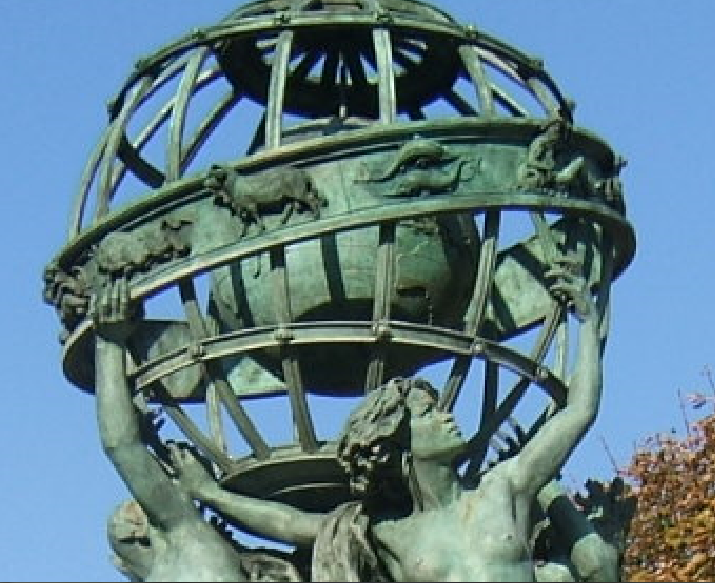 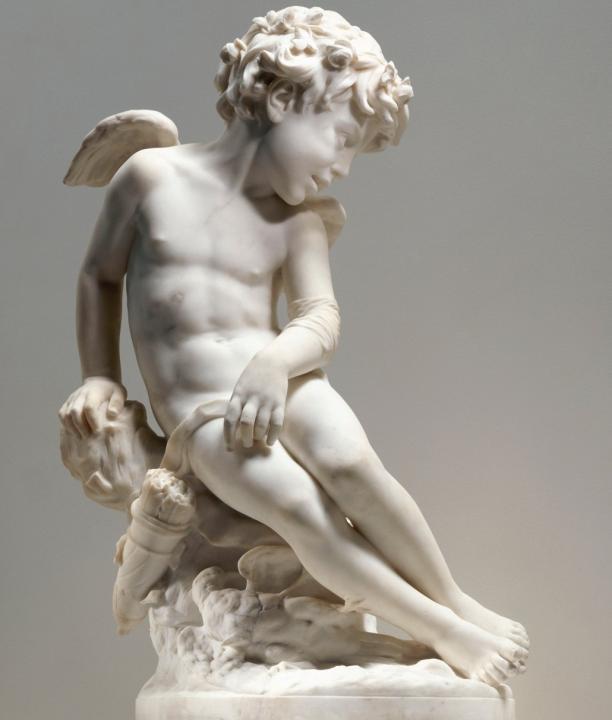 Jean-Baptiste Carpeaux Megsebzett  Ámor  
1874 
 Márvány  
Musée des Beaux Arts, Valenciennes